Vocabulary Station
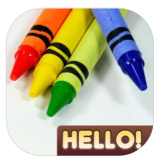 1. Write the vocabulary word and draw a picture of the word using the Hello Crayon App. Save your picture.

2. Take a photo or video clip of the word. 

3.  Slide 1- Type the vocabulary word on this slide.
4.  Slide 2- Type the vocabulary word and the definition of the 	     word. 
Slide 3- Add your drawing of the vocabulary word, created in 	     step 1. 
Slide 4- Add your photo or video taken in step 2. Type the vocabulary word on this slide.
7.  Slide 5- Type the vocabulary word in a sentence.
8.  Record- Go back to Slide 1. Press record to begin narrating 	  	    each slide. 
9.  Press the “Save” button to save your work.
10. Press the “Seesaw” button to save your work.
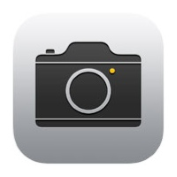 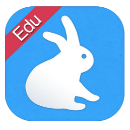 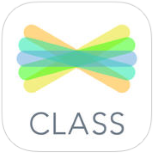 2-3
Vocabulary Station
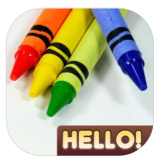 1.  Write the vocabulary word and draw a picture of the word using the
     Hello Crayon App. Save your picture.

2.  Take a photo or video clip of the word. 

3.  Write the definition of the word.

4.  Write the word in a sentence.

5.    Slide 1- Type the vocabulary word on this slide.
Slide 2- Type the vocabulary word and the definition of the word. 
Slide 3- Add your drawing of the vocabulary word, created in step 1. 
Slide 4- Add your photo or video taken in step 2. Type the vocabulary word on this slide.
9.  Slide 5- Type the vocabulary word in a sentence.
10.  Record- Go back to Slide 1. Press record to begin narrating 	  	    each slide. 
11.  Press the “Save” button to save your work.
12. Press the “Seesaw” button to save your work.
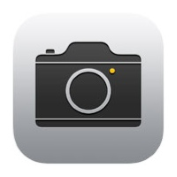 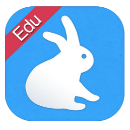 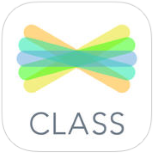 4-5